Основной закон страныКо дню конституции РФ
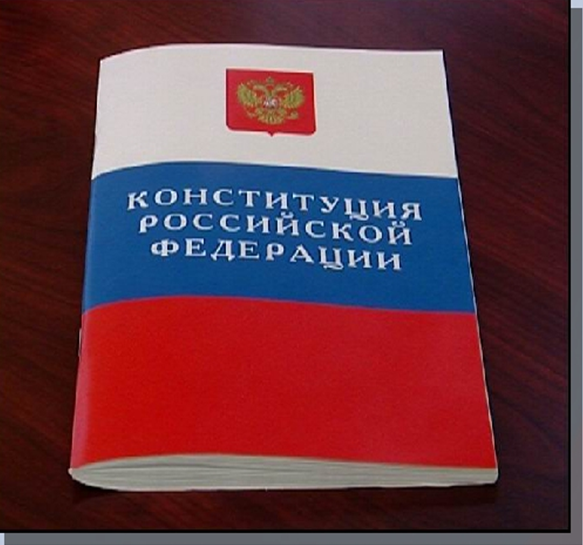 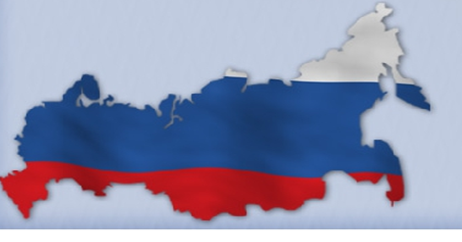 Гривенская сельская библиотека
2020 год
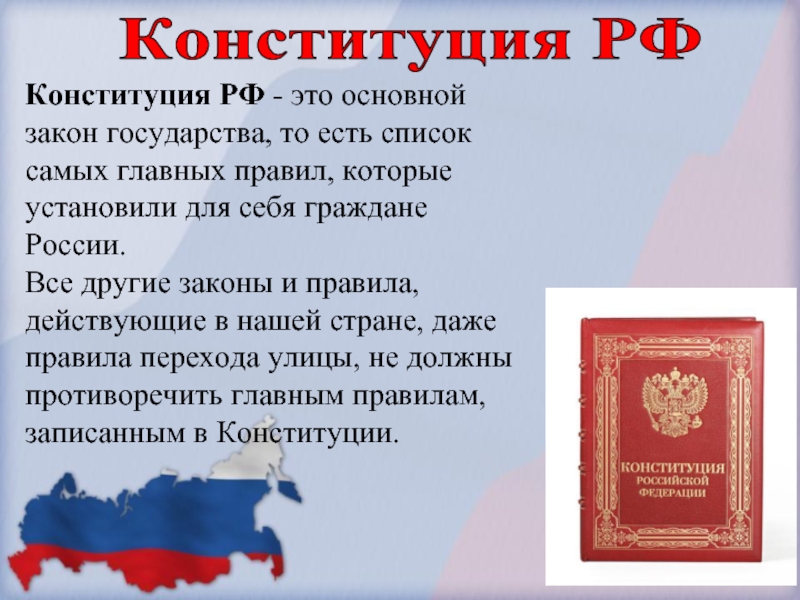 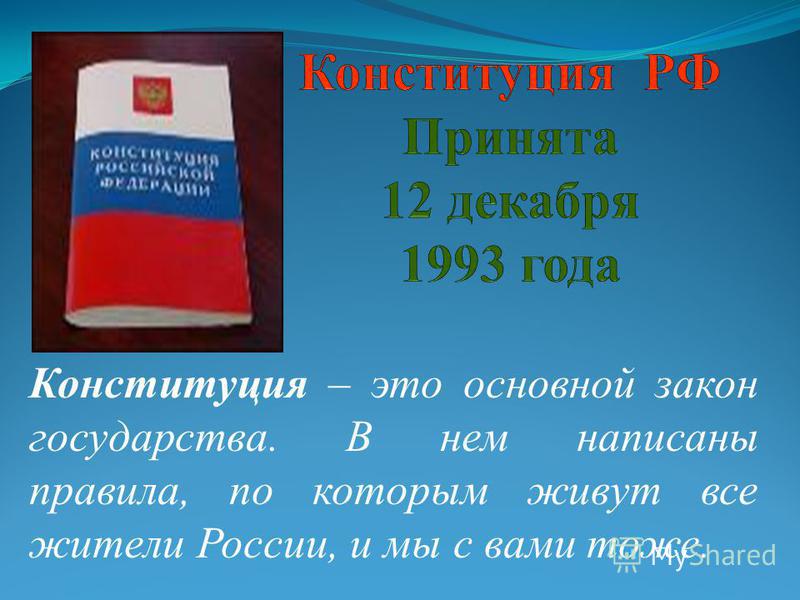 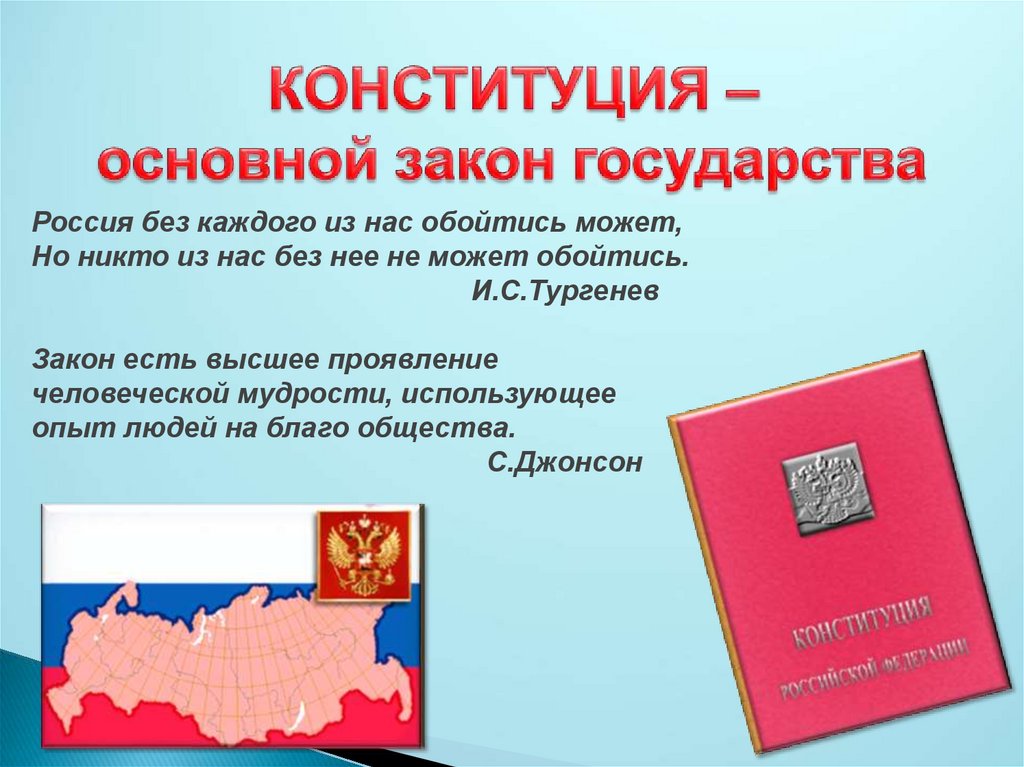 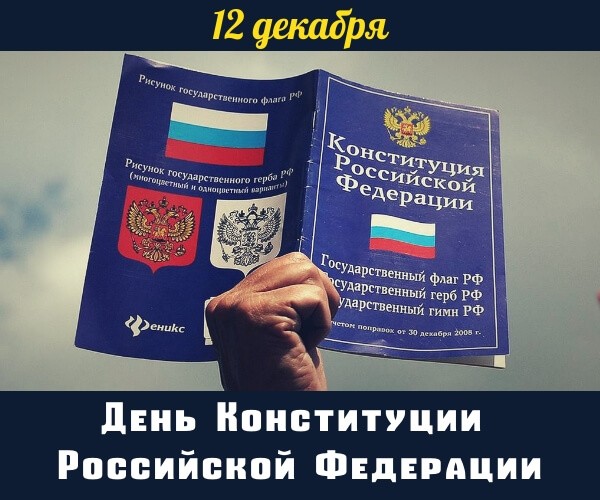 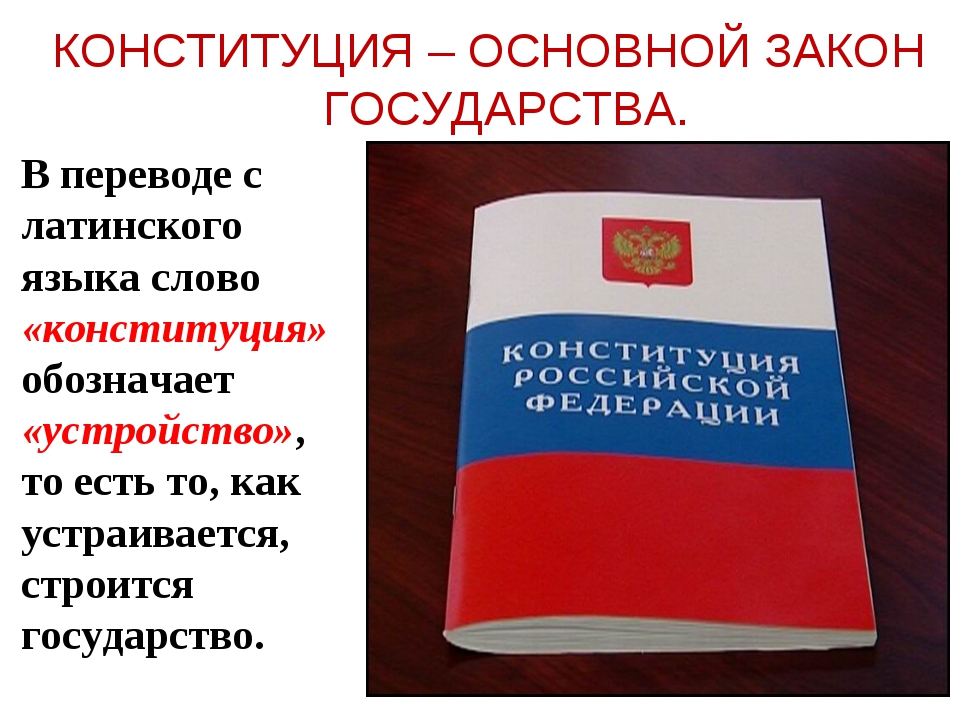 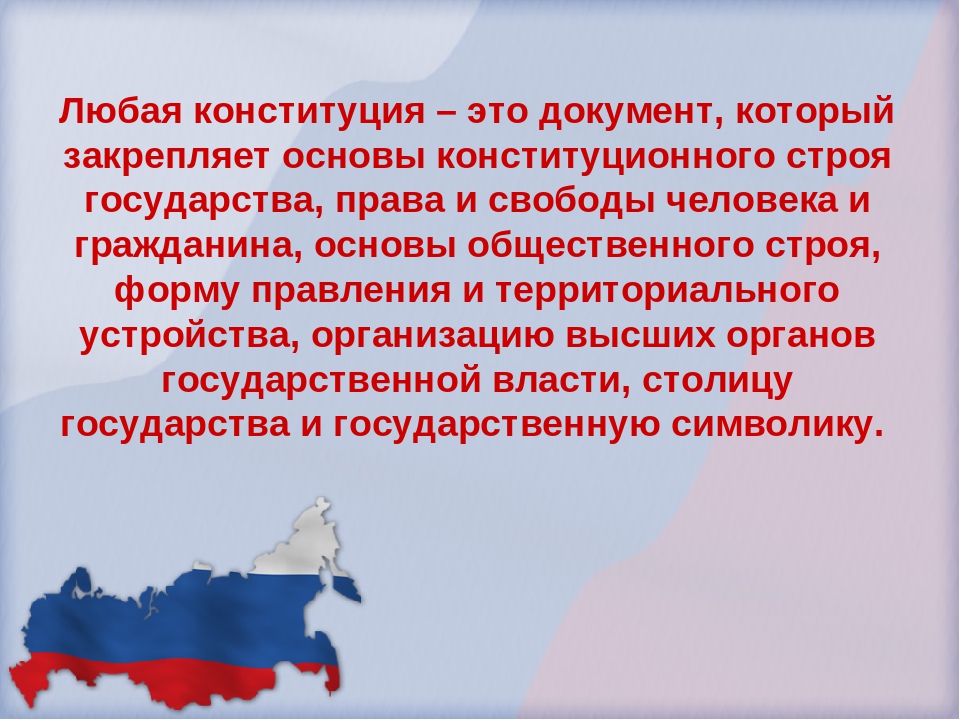 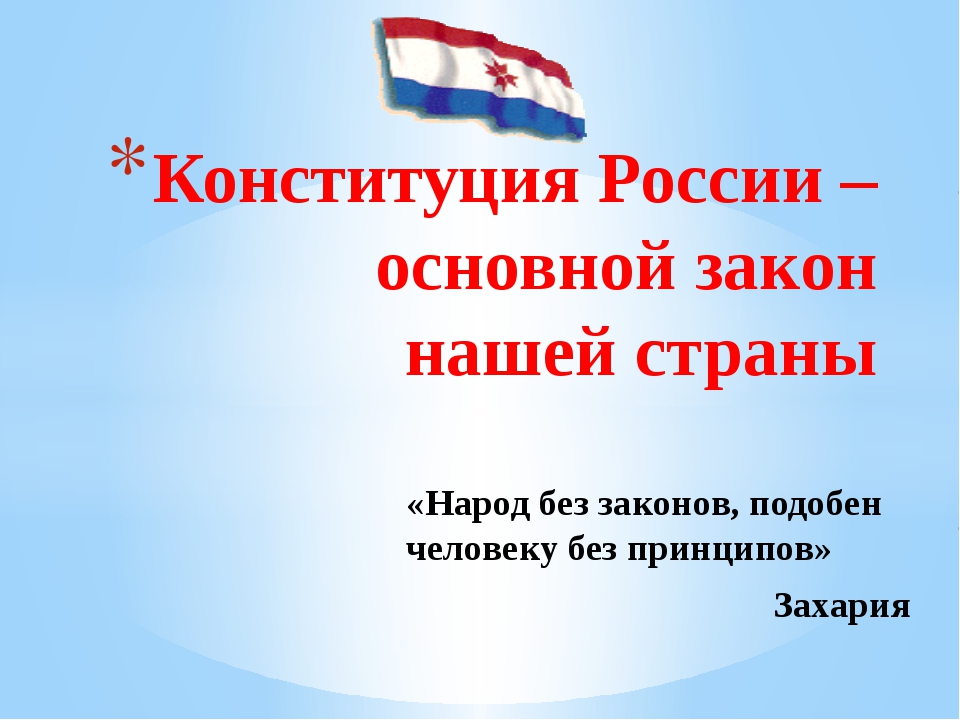 В Конституции страны 
Все права закреплены, 
Чтобы каждый гражданин 
Знал, что он здесь не один. 
Право нужно уважать 
И других не унижать, 
Жить всегда в законных рамках, 
Позабыть о речи хамской. Конституции желаю, 
Пусть её не нарушают, 
И ещё десятки лет 
Служит этот документ!
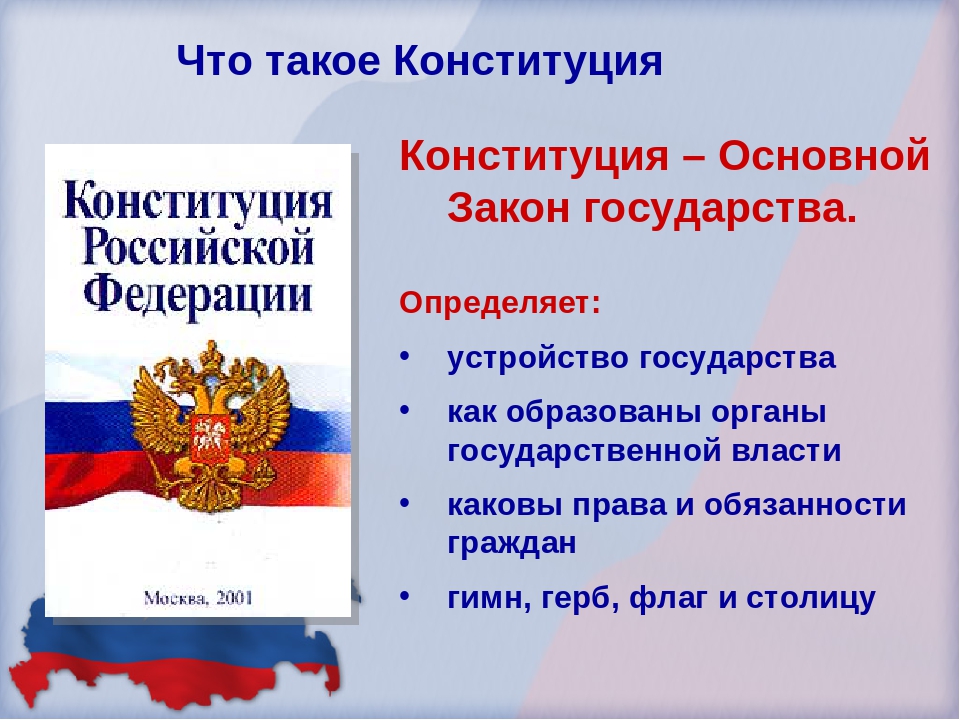 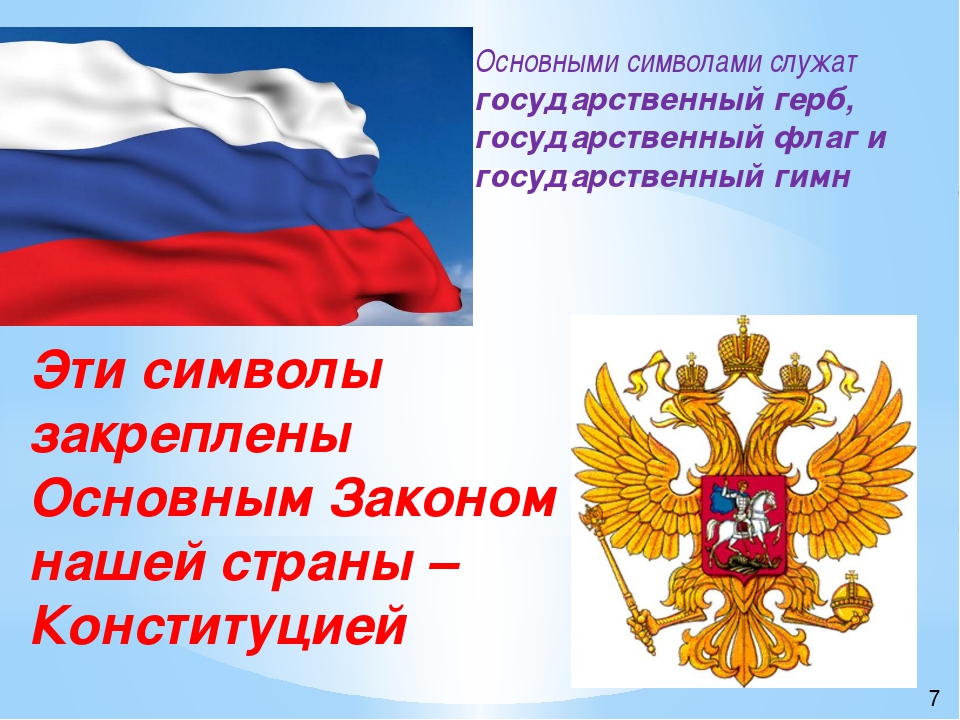 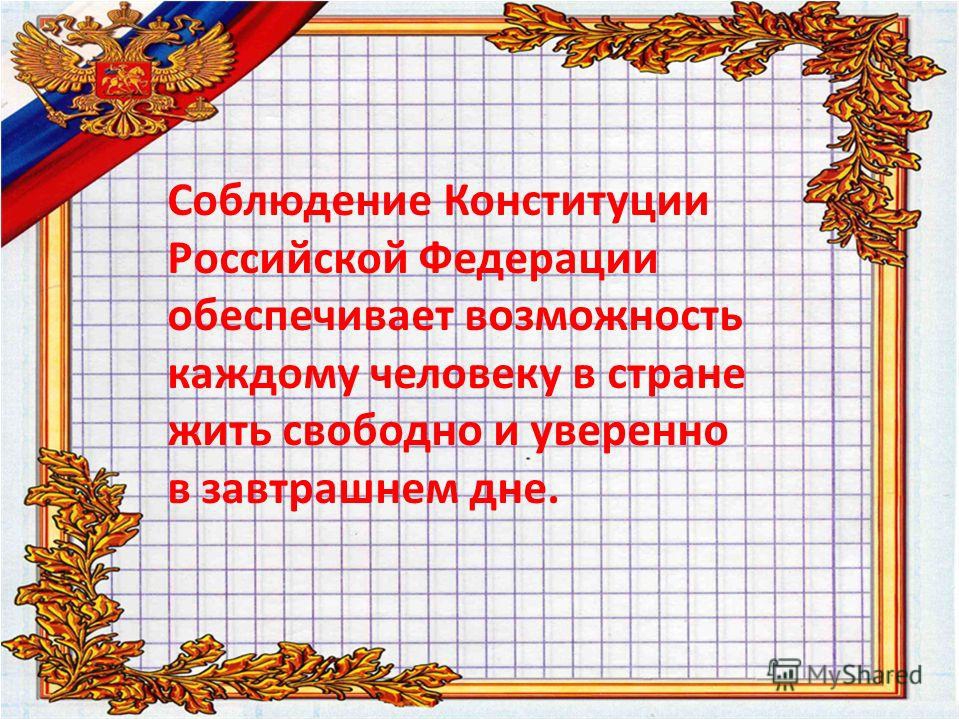